Analyzing Heart Disease Mortality Rates AT THE COUNTY LEVEL
PATRICK JUNGHENN
OVERALL AVERAGE HEART DISEASE MORTALITY RATE
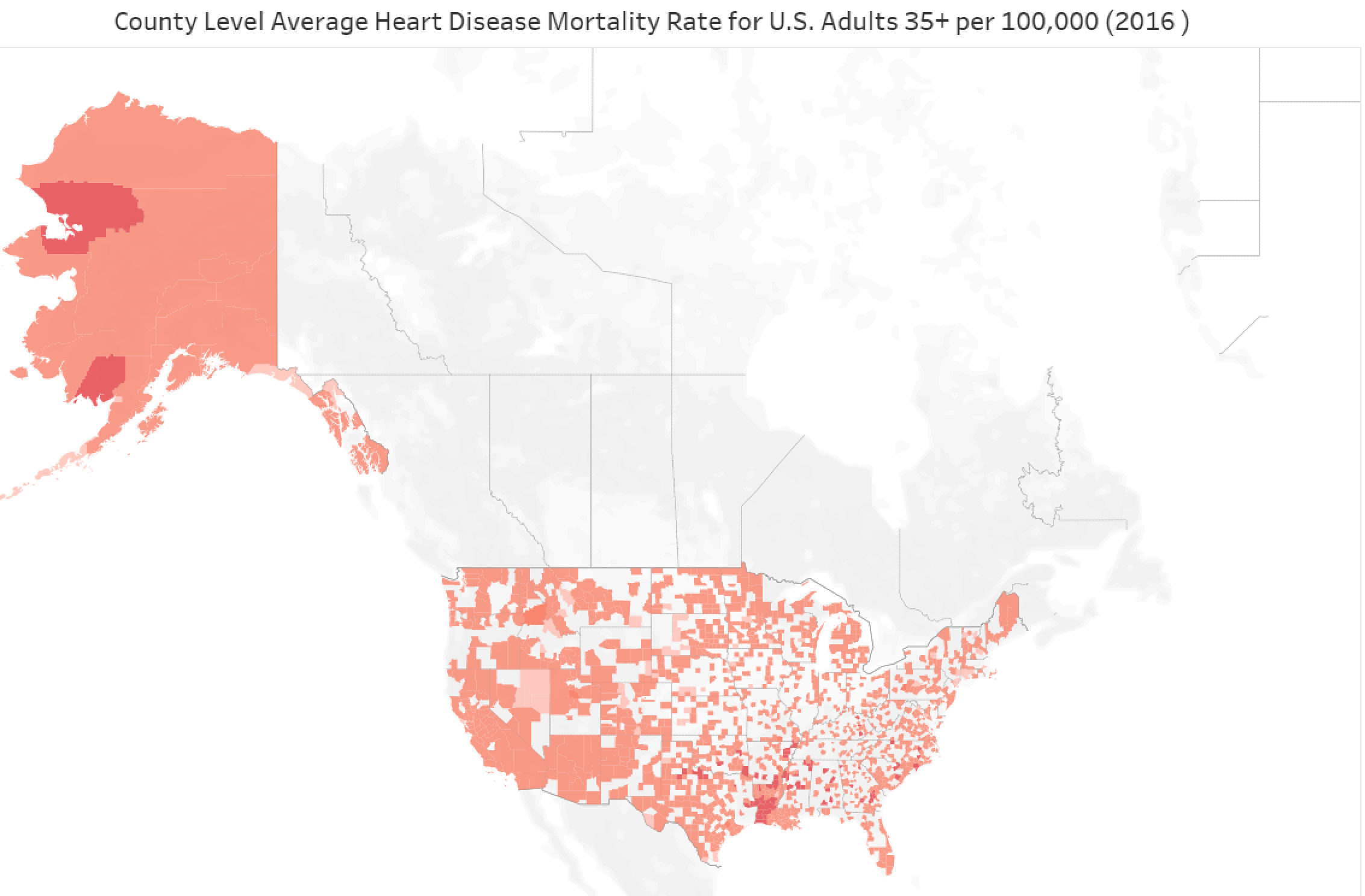 The map on the previous slide displays average heart disease mortality rates at the county level.
﻿High mortality rates are scattered throughout the country, however, the counties located in the south-east region of the U.S. show clusters of notably high mortality rates. 
Counties located in the north-east region of the U.S. appear to have lower mortality rates than much of the country. 
The mortality rates for counties located in the mid-west show no anomalies in the concentration of mortality rates, with a few exceptions.
 The mortality rates in the western region of the U.S. slightly vary along the coastline, however, they are similarly distributed to the mid-west.
COMPARING INCOME PER CAPITA TO HEART DISEASE MORTALITY RATES
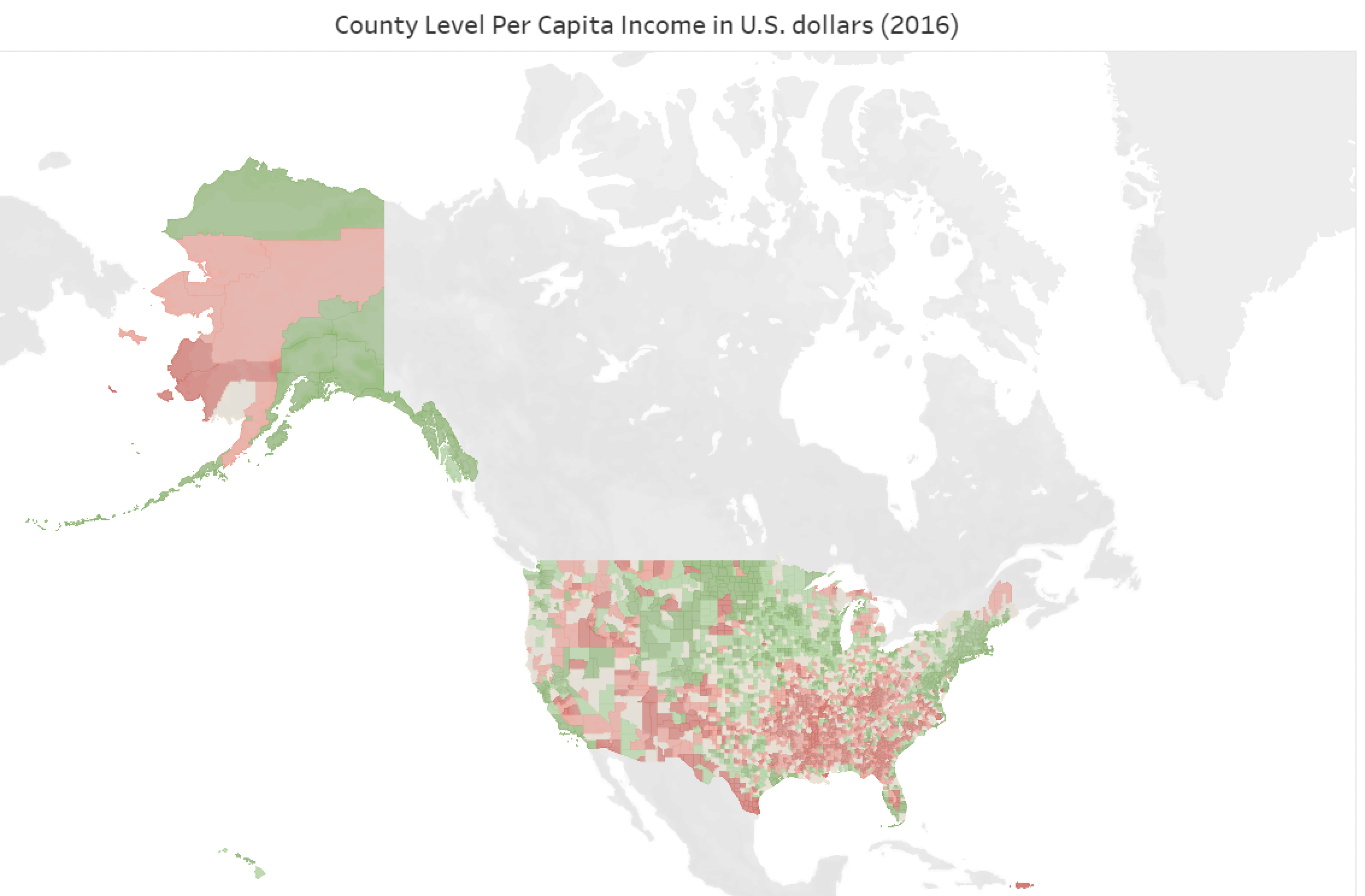 The previous slide displays a map of income per capita across the united states, at the county level. 
Utilizing the map of overall heart disease mortality rates, we can draw connections.
The most notable relationship between income per capita and heart disease mortality rate is in the south-east region of the united states.
AVERAGE HEART DISEASE MORTALITY RATE BY GENDER
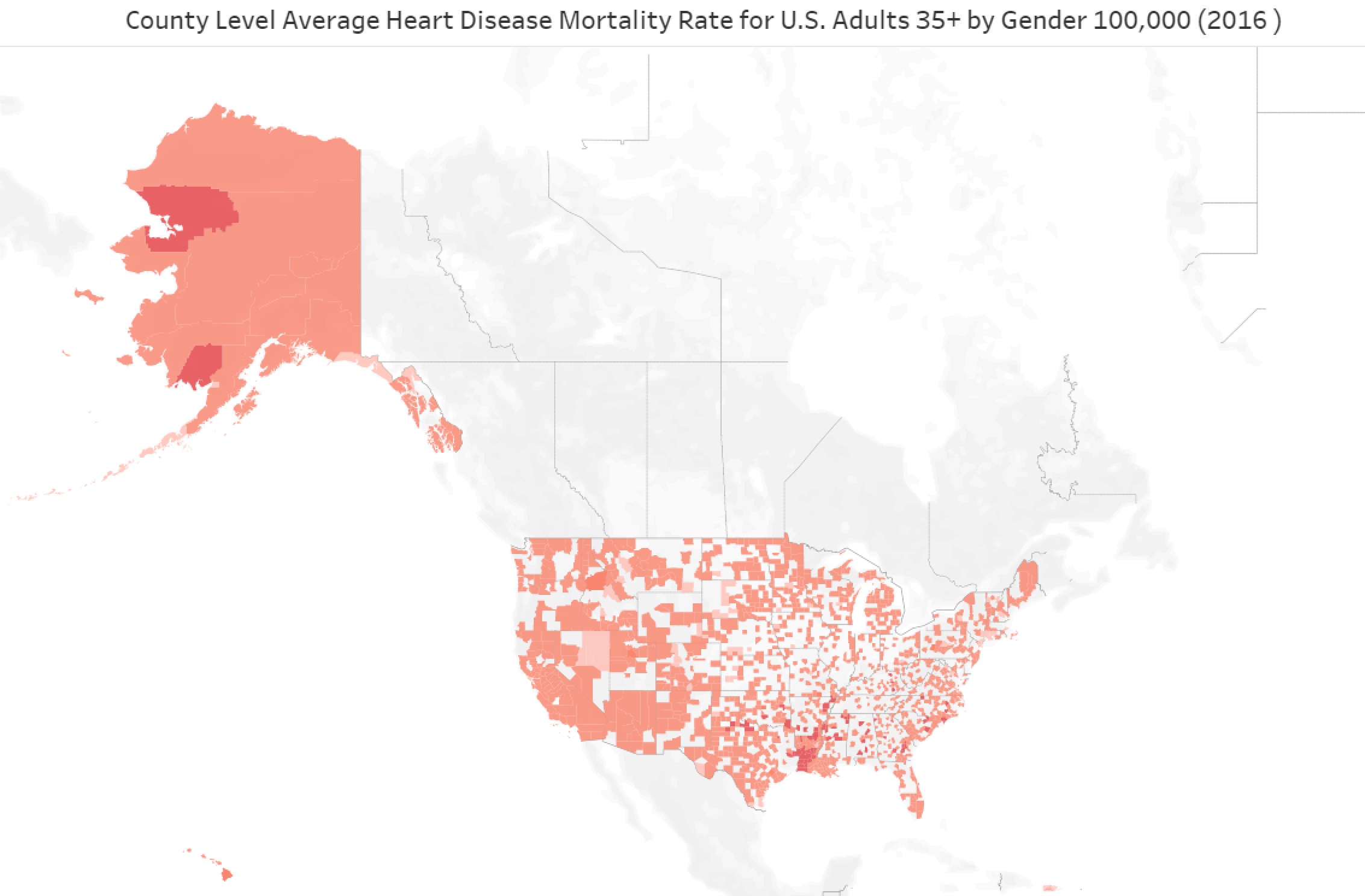 The map on the previous slide displays average heart disease mortality rates by gender
The distribution of average heart disease mortality rates across the U.S. is similar for males and females.
﻿The median mortality rate for males is 76.57. 
The median mortality rate for females is 75.59.
Average Heart Disease Mortality rate by race
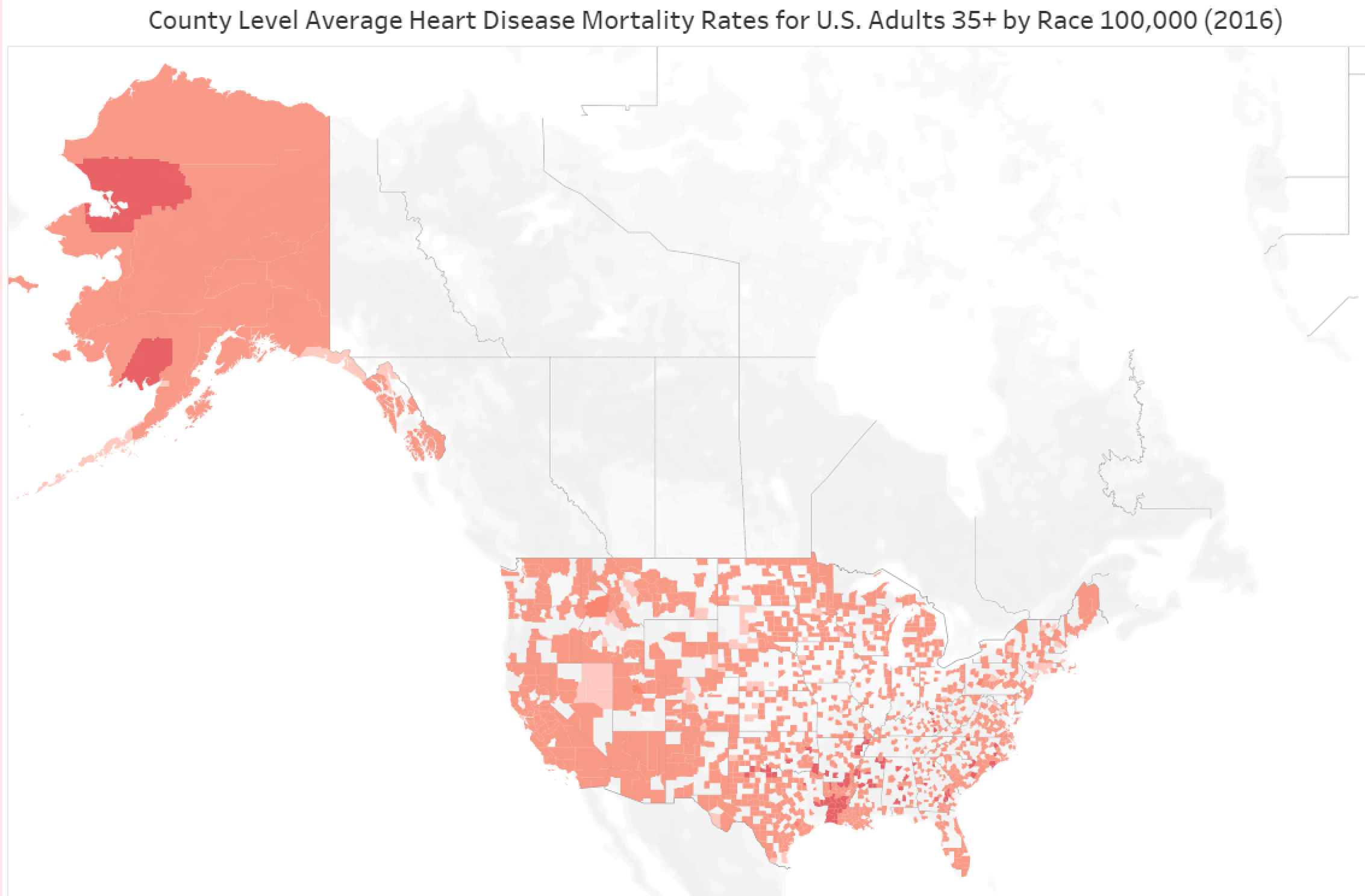 OVERALL HEART DISEASE MORTALITY RATE
﻿The map below displays the average heart disease mortality rates for U.S. adults 35+ years old, by race.
Heart disease mortality rates are the highest for black individuals and Asian and Pacific Islanders.
Heart disease mortality rates are also high for white individuals.
Heart disease mortality rates are the lowest for Hispanic individuals
conclusion
High mortality rates are scattered throughout the country, however, the counties located in the South-East region of the U.S. show clusters of notably high mortality rates. 
Counties located in the North-East region of the U.S. appear to have lower mortality rates than much of the country. 
The most notable relationship between income per capita and heart disease mortality rate is in the south-eastern region of the united states.
The distribution of average heart disease mortality rates across the U.S. is similar for males and females.
Heart disease mortality rates are the highest for black individuals and Asian and Pacific Islanders.
Heart disease mortality rates are also high for white individuals.
Heart disease mortality rates are the lowest for Hispanic individuals